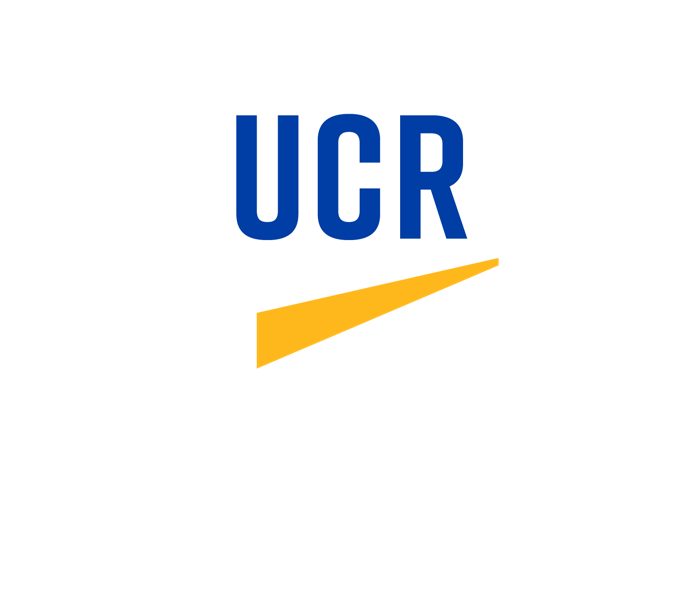 TITLE SLIDE
[Speaker Notes: NOTE:  You can replace the CNAS logo with your own department/institute/center/unit logo.]
CLICK HERE TO ADD TEXT
Click here to add text
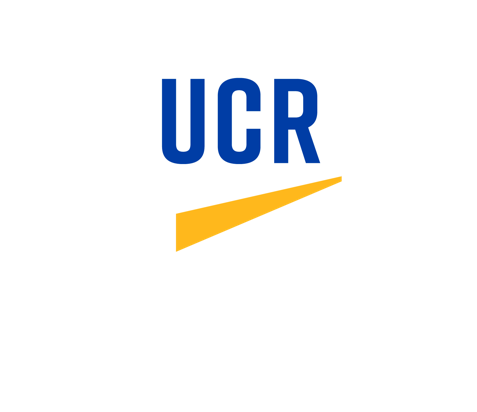 [Speaker Notes: NOTE:  You can replace the CNAS logo with your own department/institute/center/unit logo.]
CLICK HERE TO ADD TEXT
Click here to add text
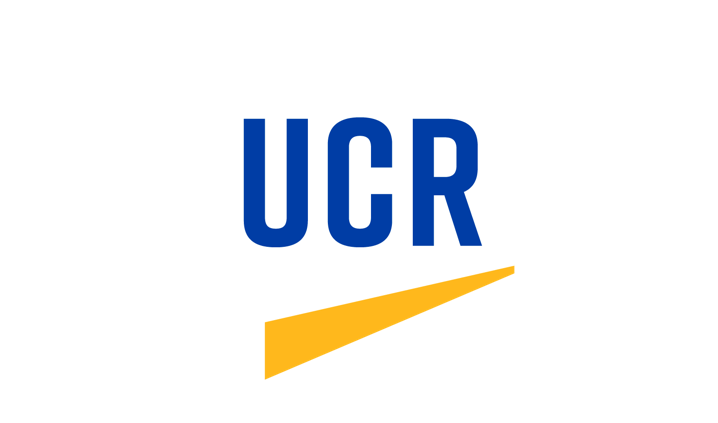 [Speaker Notes: NOTE:  You can replace the CNAS logo with your own department/institute/center/unit logo.]
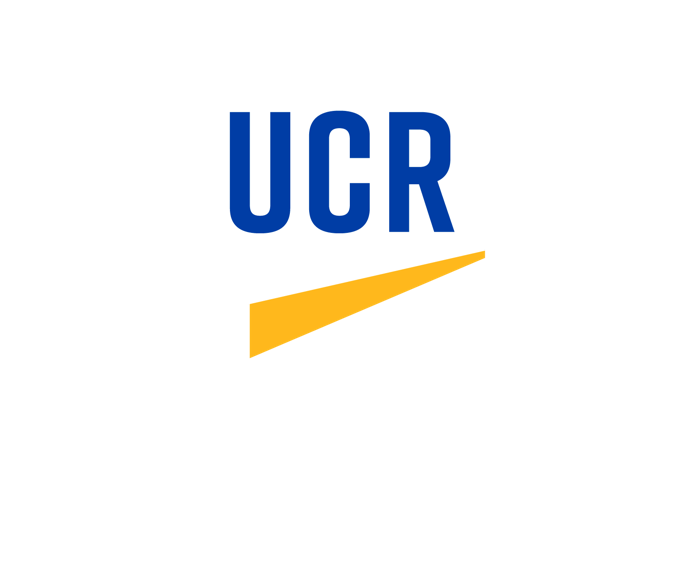 CLICK HERE TO ADD TEXT
[Speaker Notes: NOTE:  You can replace the CNAS logo with your own department/institute/center/unit logo.]
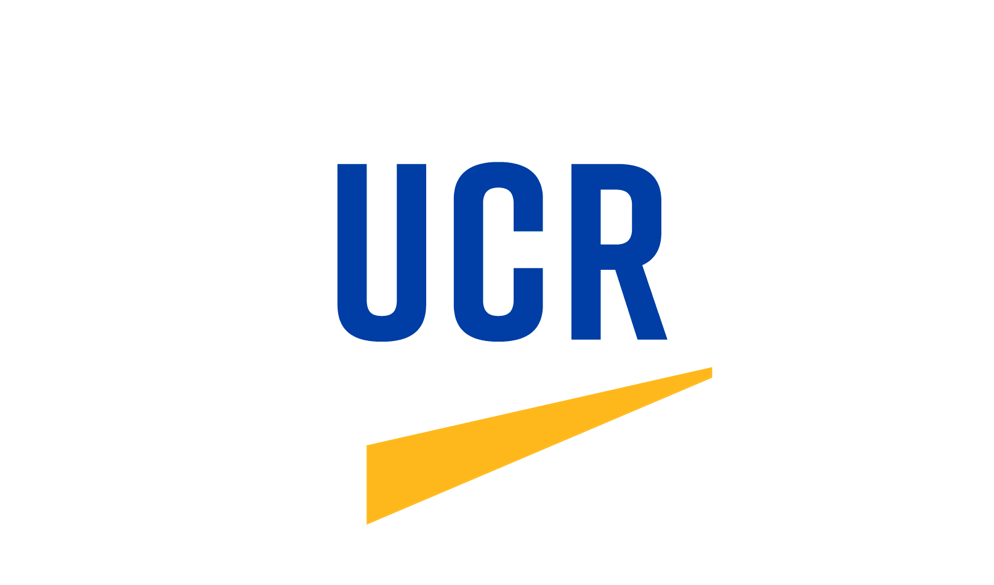 CLICK HERE TO ADD TEXT
[Speaker Notes: NOTE:  You can replace the CNAS logo with your own department/institute/center/unit logo.]
CLICK HERE TO ADD TEXT
Click here to add text
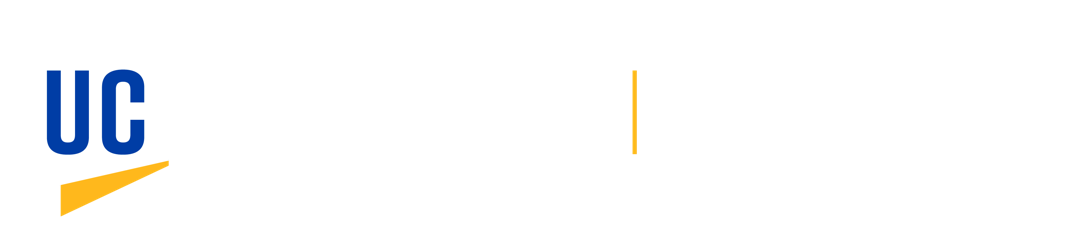 [Speaker Notes: NOTE:  You can replace the CNAS logo with your own department/institute/center/unit logo.]
CLICK HERE TO ADD TEXT
Click here to add text
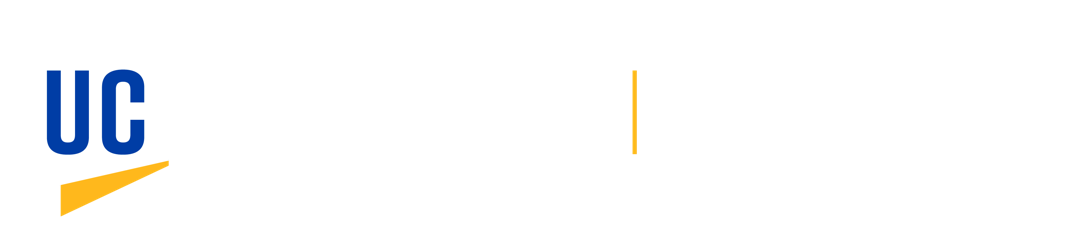 [Speaker Notes: NOTE:  You can replace the CNAS logo with your own department/institute/center/unit logo.]
CLICK HERE TO ADD TEXT
Click here to add text
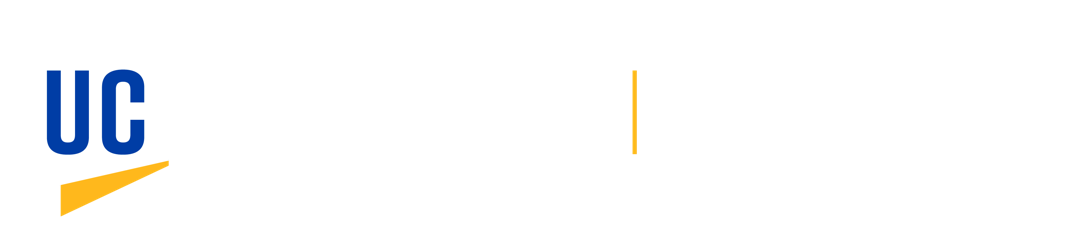 [Speaker Notes: NOTE:  You can replace the CNAS logo with your own department/institute/center/unit logo.]
CLICK HERE TO ADD TEXT
Click here to add text
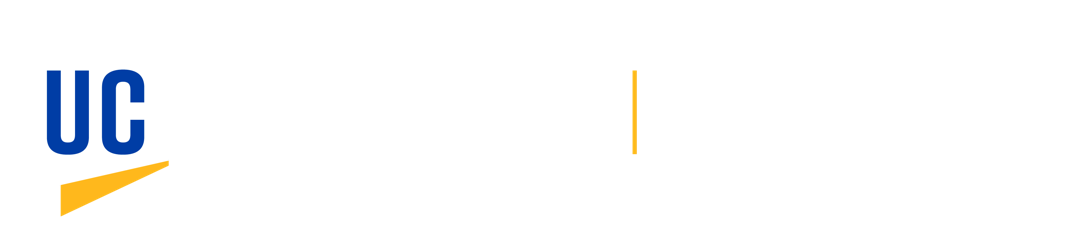 [Speaker Notes: NOTE:  You can replace the CNAS logo with your own department/institute/center/unit logo.]
CLICK HERE TO ADD TEXT
Click here to add text
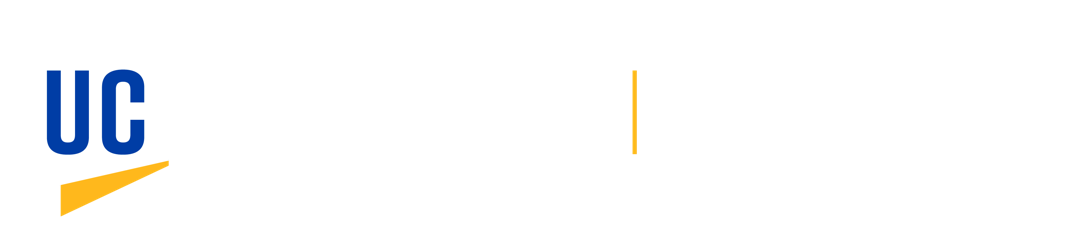 [Speaker Notes: NOTE:  You can replace the CNAS logo with your own department/institute/center/unit logo.]
CLICK HERE TO ADD TEXT
Click here to add text
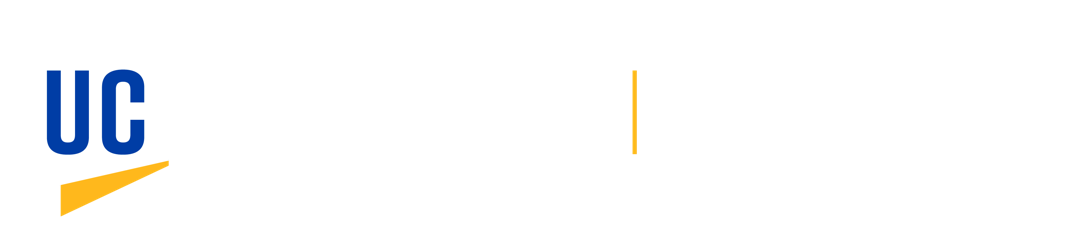 [Speaker Notes: NOTE:  You can replace the CNAS logo with your own department/institute/center/unit logo.]